AnalyticALWriting
ปิติ ตรีสุกล
1
สอบปลายภาค
วันที่ 22 พฤษภาคม 2559เวลา 10:00-12:00 น.
2
การเขียนบทความ/ตอบคำถาม
ทำไมกำแพงแสนมีอากาศร้อน
ที่กำแพงแสนอากาศร้อน เพราะว่ากำแพงแสนมีอุณหภูมิเฉลี่ยสูงกว่า 30 องศา จริงอยู่ว่าตอนเช้ามืดหรือตอนกลางคืน อุณหภูมิจะต่ำกว่านี้ แต่ช่วงอื่นจะสูงกว่า โดยปกติช่วงที่อุณหภูมิต่ำ คนส่วนใหญ่จะนอน แต่จะตื่นออกมาข้างนอกตอนที่ดวงอาทิตย์ขึ้นซึ่งอุณหภูมิจะสูงกว่า 32 องศา โดยเฉพาะหน้าร้อน อุณหภูมิอาจสูงกว่า 35 องศาเลยทีเดียว นั่นเป็นสาเหตุว่าทำไมกำแพงแสนจึงมีอากาศร้อน
3
การเขียนบทความ/ตอบคำถาม
ทำไมกำแพงแสนมีอากาศร้อน
ที่กำแพงแสนอากาศร้อน เพราะว่ากำแพงแสนอยู่ในเขตเส้นศูนย์สูตร โดยขณะที่โลกโคจรรอบดวงอาทิตย์ บริเวณที่อยู่ในเขตเส้นศูนย์สูตรจะอยู่ใกล้ดวงอาทิตย์มากที่สุด ทำให้ได้รับผลกระทบจากรังสีของดวงอาทิตย์มาก อีกทั้งกำแพงแสนอยู่ทางด้านตะวันตกซึ่งมีภูเขามากทำให้มีการดูดกลืนความร้อนไว้มาก ประการสุดท้าย กำแพงแสนมีการเลี้ยงวัวจำนวนมาก วัวจะผายลมเป็นแก๊สมีเธนทำให้ชั้นบรรยากาศของกำแพงแสนมีลักษณะเป็นเรือนกระจกจึงทำให้กำแพงแสนมีอากาศร้อน
4
Arguments
Argument: persuasive writing
Assumption (hidden)
Supports
Conclusions

I have to buy a new computer
My computer is broken down.
I have a report to submit
(I have to use computer for doing report)
(No alternative computer are available)
(The computer cannot be fixed)
5
ขั้นตอนในการเขียนบทความ
เลือกและทำความเข้าใจหัวข้อ (Break down the topic into separate areas to consider)
รวบรวมข้อมูล  (Brainstorm the ideas)
รวบรวมแนวความคิด
การค้นหาข้อมูลจากแหล่งข้อมูลต่าง ๆ
การคิดแบบต่อยอด
ตั้งคำถาม (what, where, when, why etc.)
เติมรายละเอียด (Fill up the blank)
ปรับปรุง แก้ไข (Revise & Edit)
ระวังการเผลอใช้เหตุผลวิบัติ (Fallcacy)
6
Core Values
Precision: ambiguities in writing cause confusion and may prevent a reader from grasping crucial aspects of the methodology and synthesis.
Clarity: concepts and methods in the sciences can often be complex; writing that is difficult to follow greatly amplifies any confusion on the part of the reader.
Objectivity: any claims that you make need to be based on facts, not intuition or emotion.

ถูกต้อง ชัดเจน ไม่มีอคติ
7
Precise Style
Whenever possible, use quantitative rather than qualitative descriptions.
Include as much detail as is necessary, but exclude extraneous information.
หลีกเลี่ยง มาก/น้อย ดี/เลว พอสมควร เหมาะสม
ใส่ข้อมูลประกอบที่จำเป็น เพื่อสนับสนุน/หักล้าง
8
Clear Style
Transforming complicated ideas into simple explanations is probably the most difficult task in scientific writing.
Almost all scientific writing is space limited!
แยกประเด็นสำคัญ แต่ละย่อหน้ามีใจคำสำคัญเดียว
ไม่เขียนเยิ่นเย้อ ไม่ใช้คำฟุ่มเฟือย
9
Objective Style
Results must be repeatable
Conclusions should be directly supported by the presented data.
Passive Voice is highly encouraged.
ข้อสรุปต้องมีข้อมูลสนับสนุน
ไม่เอนเอียง ไม่มีอคติ
10
ความสัมพันธ์ระหว่างข้อมูล
Associations A and B
Randomly
A causes B
B causes A
Something else cause A and B
11
ผลการทดลอง
ศึกษาผลของตัวเร่ง Pt ต่อปฏิกิริยาการสลายตัวของ Cerium- Nitride ที่อุณหภูมิต่าง ๆ โดยวัดค่าการดูดกลืนคลื่นแสงที่ l=450 nm
12
กราฟความสัมพันธ์ระหว่างอัตราการสลายตัวกับอุณหภูมิ
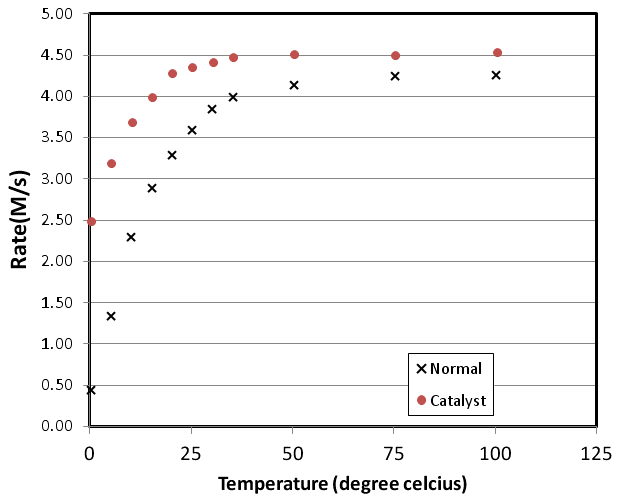 13
วิเคราะห์ผลการทดลอง
อัตราการสลายตัวของสารเพิ่มขึ้นเมื่ออุณหภูมิเพิ่มขึ้น ทั้งกรณีที่มีและไม่มีตัวเร่ง
เมื่ออุณหภูมิเพิ่มขึ้น อัตราการสลายตัวจะเริ่มคงที่
ที่ทุกอุณหภูมิ ตัวเร่งจะช่วยให้อัตราการสลายตัวเพิ่มขึ้น แต่จะช่วยได้มากที่อุณหภูมิต่ำ แต่มีผลน้อยที่อุณหภูมิสูง
ความสัมพันธ์ระหว่างอุณหภูมิและอัตราการสลายตัวไม่เป็นแบบเชิงเส้น
ใส่ข้อมูลประกอบที่เหมาะสม
14
ข้อมูลที่ได้จากการสืบค้น
ข้อมูลเพิ่มเติม วารสารวิทยาศาสตร์ วม.ว.  ปีที่ 26 ฉบับที่ 3 วันที่ 2 มิถุนายน 2553, ISSN 0857-0841 หน้า 127-135
ปัจจัยอุณหภูมิที่มีผลต่ออัตราการสลายตัวของสารประกอบ Cerum Nitride
พัชรี ตระกูลศักดา สาวิตรี มีจุ้ยดี และ โสระ ร่วมรังเรือง
จากการศึกษาปฏิกิริยาการสลายตัวของสารประกอบเชิงซ้อน Cerium Nitride โดยการวัดการดูดกลืนแสงที่ความยาวคลื่น 450 nm ที่อุณหภูมิในช่วง 50-120 °C พบว่าอัตราการสลายตัวของสารประกอบเชิงซ้อนดังกล่าวมีความสัมพันธ์กับอุณหภูมิแบบเชิงเส้น โดยอัตราการสลายตัวจะเพิ่มขึ้นในอัตรา 7.25x10-3 M/s ต่อ 1°C  ในขณะที่การใส่ตัวเร่งปฏิกิริยา Pt ที่ความเข้มข้น 0.0025 M จะทำให้อัตราการสลายตัวเพิ่มขึ้นเพียง 8.5-10.2% เมื่อเทียบกับปฏิกิริยาที่ไม่มีตัวเร่งปฏิกิริยา และอุณหภูมิที่เปลี่ยนแปลงไปไม่มีผลต่อประสิทธิภาพของตัวเร่งปฏิกิริยา Pt
15
การอ้างอิงในตัวเล่ม
ข้อเสนอแนะ/ข้อชี้นำ
พัชรี และคณะ (2553) ได้ทำการศึกษา ...
การศึกษาก่อนหน้านี้ (พัชรี 2553) ได้สรุปว่า
ความเหมือน/ความแตกต่าง
ความสัมพันธ์แบบไม่เป็นเชิงเส้น ซึ่งต่างจากงานก่อนหน้านี้ (พัชนี 2553)
เมื่ออุณหภูมิสูงขึ้นจะมีค่าอัตราเพิ่มขึ้นเช่นเดียวกับงานของพัชนีและคณะ (2553)
16
HW 5 (กลุ่ม)
รายงานปฏิบัติการเคมีเชิงฟิสิกส์ (บทที่เลือก)
บทนำ (ที่มา ทฤษฎีที่เกี่ยวข้อง จุดประสงค์)
เครื่องมือและอุปกรณ์ ขั้นตอนการทดลอง
ผลการทดลอง
วิเคราะห์ผลการทดลอง(สูตรที่เกี่ยวข้อง กับแปรความหมายของผลการทดลอง)
สรุป (ให้สอดคล้องกับจุดประสงค์)
เอกสารอ้างอิง 
บทคัดย่อ
17
รายละเอียด
พิมพ์ใส่ไฟล์
ข้อมูลต่าง ๆ ใส่ตาราง หรือภาพ ที่เหมาะสม โดยมีหัวตาราง ชื่อภาพ
พล็อตกราฟความสัมพันธ์โดยใส่แกนให้ถูกต้อง
มีการอ้างอิงภายในตัวรายงาน และท้ายเล่มที่ถูกต้อง (เกษตรศาสตร์)
ส่งเป็นไฟล์ ชื่อ 291-59b_LabReport-GXXไปที่ email pttreesukol@gmail.com ภายในวันที่ 1 พฤษภาคม 2559
18